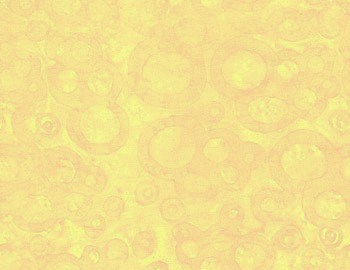 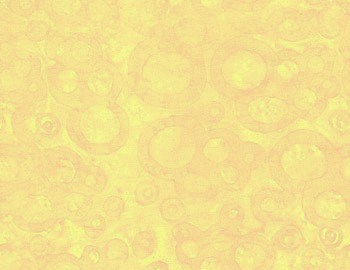 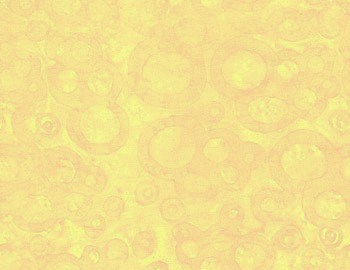 В гостях 
у 
русской 
матрёшки
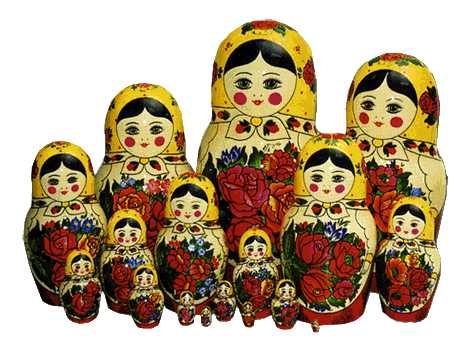 « В гостях у матрёшки».
Интегрированное развлечение по  ОО «Познание»           ( интег. ОО  «Коммуникация», ОО «Художественное творчество»)
Подготовила воспитатель МБДОУ «Детский сад «Белоснежка» ,  высшей  КАТЕГОРИИ г.Новосибирск   Мазаева Олеся Александровна 
                     2023 год
Рядом разные подружки,
Но похожи друг на дружку.
Все они сидят друг в дружке,
А всего одна игрушка.
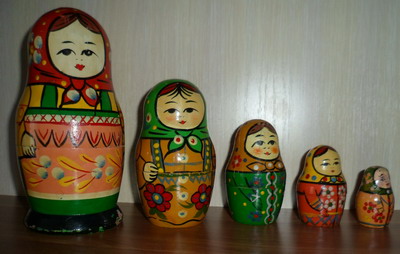 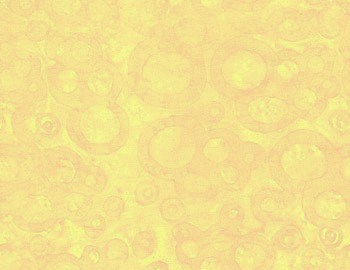 Матрёшка уже много лет является символом России и одним из самых популярных сувениров, покупаемых заграничными туристами.
Знаменитая русская матрёшка, известная далеко за пределами России, имеет почти столетнюю историю. Русская деревянная расписная кукла появилась в России в 90-х годах XIX века.
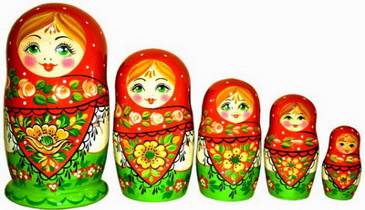 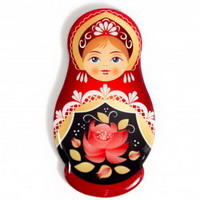 Куклу назвали матрёшкой. Сделано это было не случайно. В то время имя Матрёна, Матрёша считалось одним из наиболее распространённых женских имён, означающее - мать. Это имя ассоциировалось с матерью многочисленного семейства, обладавшей хорошим здоровьем и дородной фигурой.
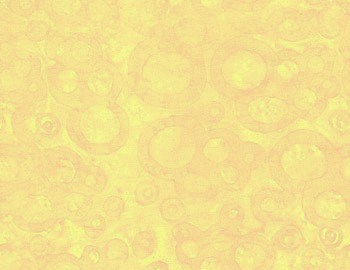 Технологию изготовления матрёшки российские мастера освоили с лёгкостью. Принцип изготовления матрёшки остаётся неизменным до настоящего времени.
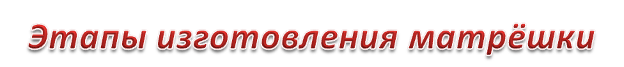 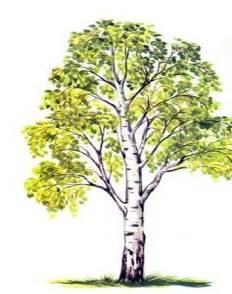 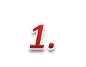 Сначала надо выбрать дерево, ведь далеко не всякая древесина подойдет для производства матрешек. Как правило, это липа, береза, осина. И быть оно должно ровным, без сучков. Срубают дерево зимой или в начале весны, чтобы в нём было мало сока. Ствол обрабатывают и хранят так, чтобы древесина была обдуваема. Важно не пересушить бревно. Срок сушки примерно два года. Мастера говорят, что дерево должно звенеть.
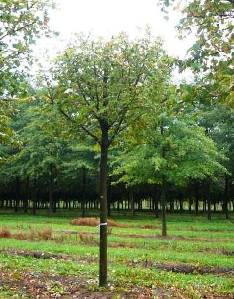 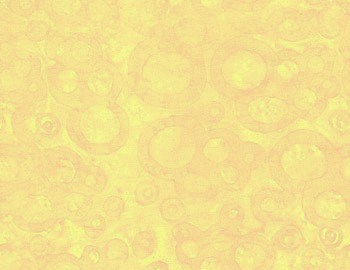 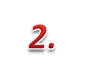 Следующим этапом изготовления матрёшек является вытачивание фигурок. Первой на свет появляется самая маленькая матрёшка, которая не открывается. Следом за ней - нижняя часть (донце) для следующей. Верхняя часть второй матрёшки не просушивается, а сразу одевается на донце. Благодаря тому, что верхняя часть досушивается на месте, части матрёшки плотно прилегают друг к другу и хорошо держатся.
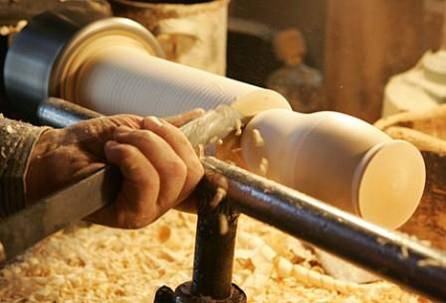 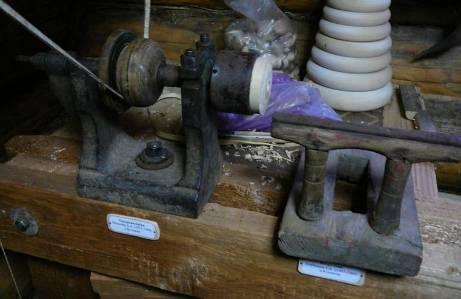 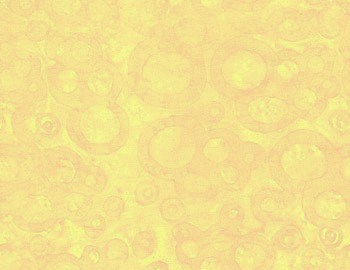 Затем матрёшку расписывают красками. Обычно расписывая, используют гуашь, акварель или акрил.
В каждой местности есть свои каноны росписи, свои цвета и формы.
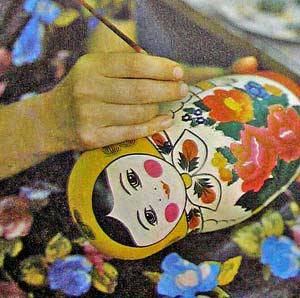 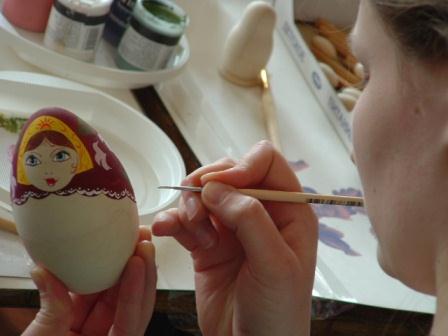 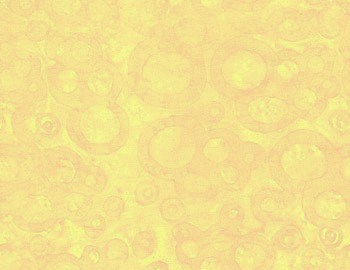 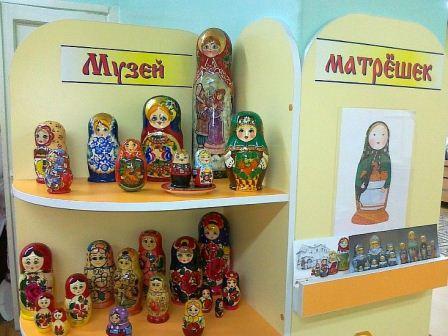 С 2001 года в Москве существует 
Музей матрёшек.
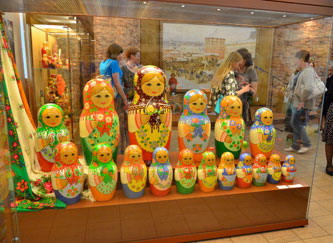 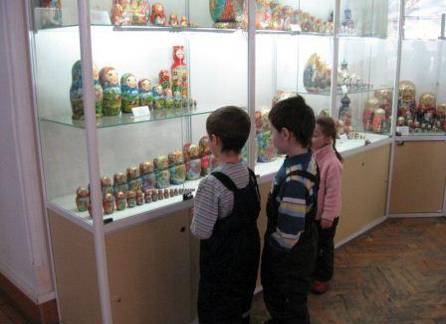 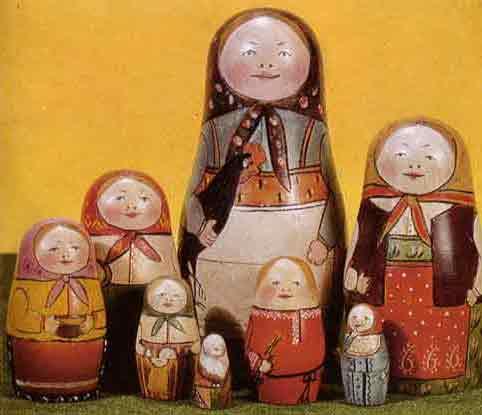 Первая русская матрёшка, выточенная по эскизам художника 
С.В. Малютина лучшим игрушечником из Сергиева Посада
 В. Звёздочкиным, была восьмиместная. За девочкой с чёрным петухом следовал мальчик, затем опять девочка. Все фигурки отличались друг от друга, а последняя, восьмая, изображала спелёнатого младенца.
Тема: « В гостях у матрёшки».
Цель: Познакомить детей с русской деревянной игрушкой. 
Задачи:
Образовательные:
-Приучать детей слушать стихи, формировать интерес к русскому  фольклору.
-Формировать умения отвечать на вопросы.
Развивающие:
-Развивать игровую деятельность детей.
-Развивать умения различать предметы по пространственному расположению.
-Развивать умения сравнивать и устанавливать соответствие предметов.
Воспитательные:
-Вызвать положительный эмоциональный настрой детей.
-Воспитывать бережное отношение к русской матрёшке
Интегрируемые образовательные области: коммуникация, художественное творчество.
Демонстрационный материал: игрушка-матрешка.
Раздаточный материал: гуашь, кисти, шаблоны матрёшек из плотного картона или фанеры; для работы в группах - конверты с разрезными картинками, два сарафана из белой плотной бумаги.
В группу входит сказительница с сундучком.
Вос-ль: Здравствуйте, ребята
Я на ярмарке была,
Сундучок вам принесла.
Сундучок тот не простой,
И товар в нем расписной
Вынимаю на показ
И веду о нем рассказ.
Что же в этом сундучке? Открою вам секрет, когда отгадаете мою загадку.
Алый шелковый платочек,
Яркий сарафан в цветочек,
Упирается рука в деревянные бока,
А внутри секреты есть:
Может три, а может шесть,
Кукла первая толста,
А внутри она пуста.
Разнимается она на две половинки,
В ней живет ещё одна
Кукла в серединке.
Разрумянилась немножко
Наша русская…..           (Матрёшка).
Воспитатель: Правильно матрешка. 
Достать деревянную матрёшку и показать детям.
Воспитатель: Ребята, а скажите из какого материала она сделана? (Ответы детей).
Воспитатель:
Дуйте в дудки, бейте в ложки
В гости к нам пришла матрёшка
Ложки деревянные
Матрёшечка  румяная.
Под музыку входит Матрёшка.
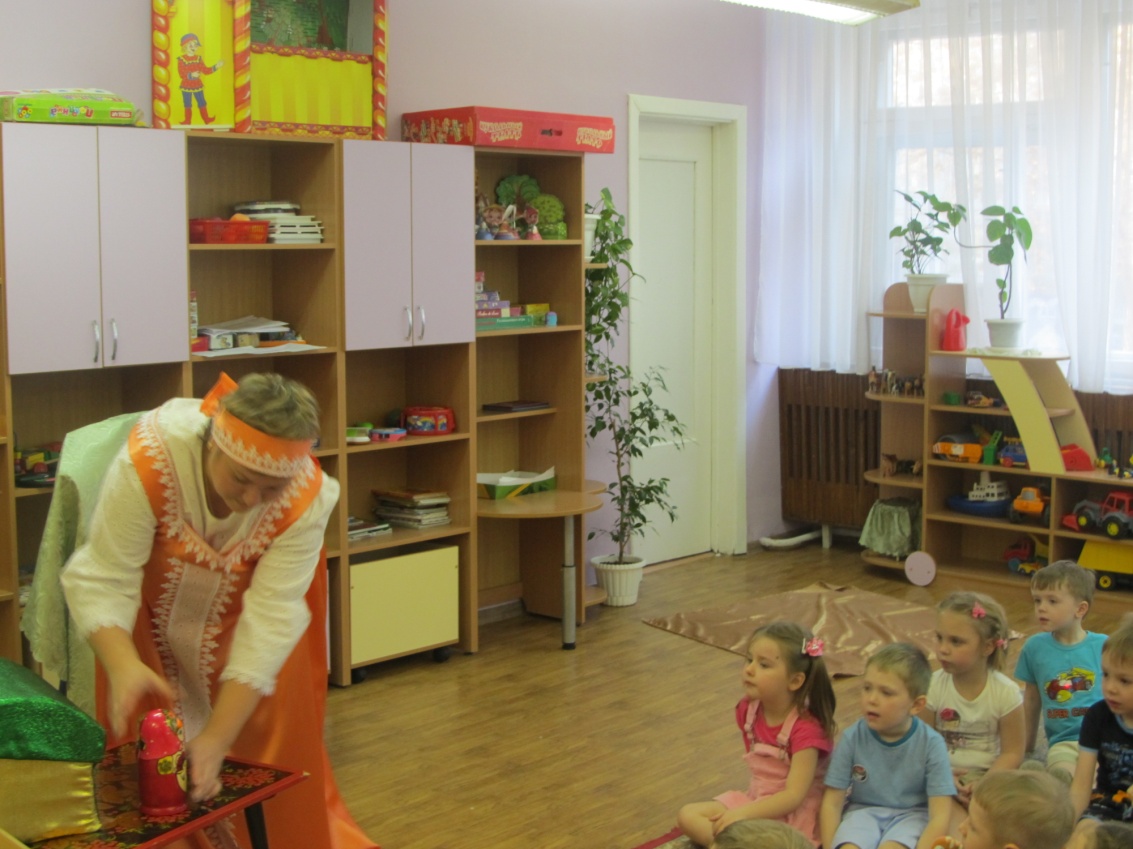 Матрёшка: Здравствуйте ребята! Вы узнали кто я? А теперь я расскажу вам немного о себе и о том,  как я появилась.
Сказка «Русская матрёшка».
А вот когда-то давным-давно у детей не было так много игрушек. И родители мастерили их сами. Вокруг было много леса и игрушки делали из дерева. И мастера придумали занятную деревянную куклу. Похожа она на крестьянскую девочку Матрёну и куклу начали называть Матрёшка. В большой кукле пряталось целое семейство кукол. Один мастер вырежет из дерева, а другой красиво разрисует. Много матрешек наделают своим детям и еще на базар отвезут, а такую красоту сразу раскупают.
Матрёшка: Не зря ведь в народе говорят:
«Люби дело - мастером будешь».
«Дело мастера боится».
Прошло много лет, а матрёшка не надоела людям. Люди, которые приезжают в нашу страну, обязательно увезут с собой на память.
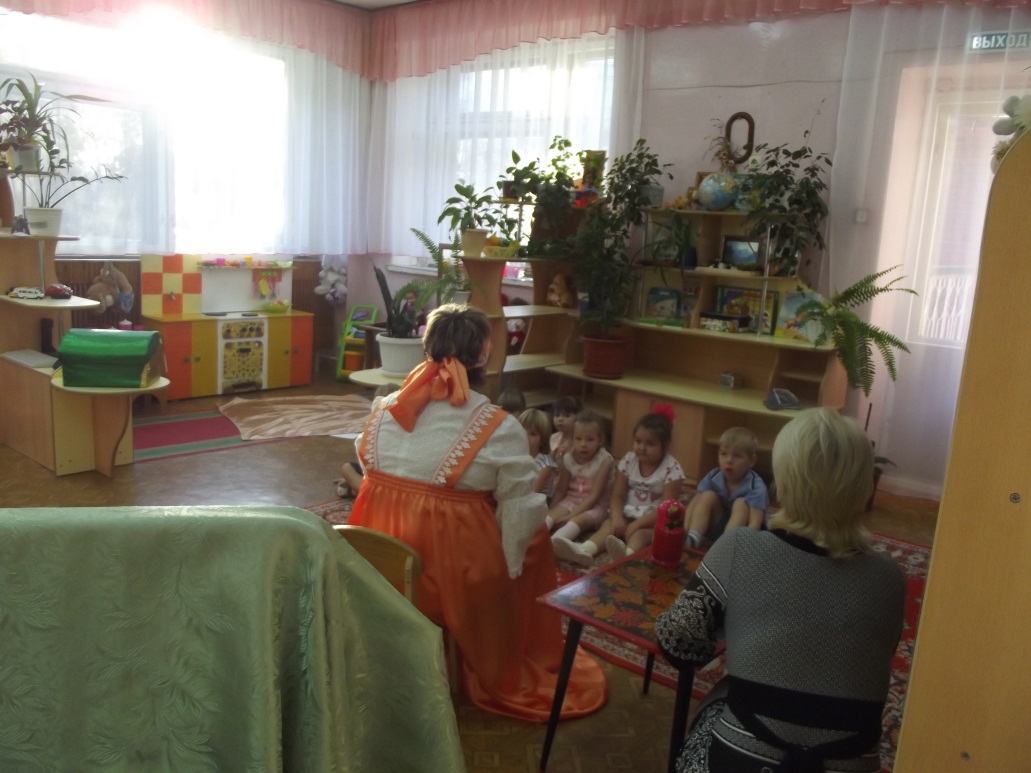 Воспитатель: Посмотрите, какая красивая матрёшка. Как вы думаете, матрёшка пришла  одна к нам в гости? (Ответы детей). 
Матрёшка: Кукла первая толста,
А внутри она пуста.
Разнимается она
На две половинки,
В них живет еще одна
Кукла в серединке.
Эту куколку открой –
Будет третья во второй
Половинку отвинти,
Плотную, притертую,
И сумеешь ты найти 
Куколку четвертую.
Вынь её, да посмотри
Кто в ней прячется внутри.
Прячется в ней пятая,
Куколка пузатая!
А эта кукла меньше всех –
Чуть – чуть больше, чем орех!
Воспитатель: Ребята, давайте посчитаем матрешек? Сколько их? Одинаковые ли матрешки? Чем они отличаются друг от друга? 
Матрешка выбирает ребенка. 
Воспитатель: Поставьте матрешек по порядку. Поставьте от маленькой матрешки до большой.
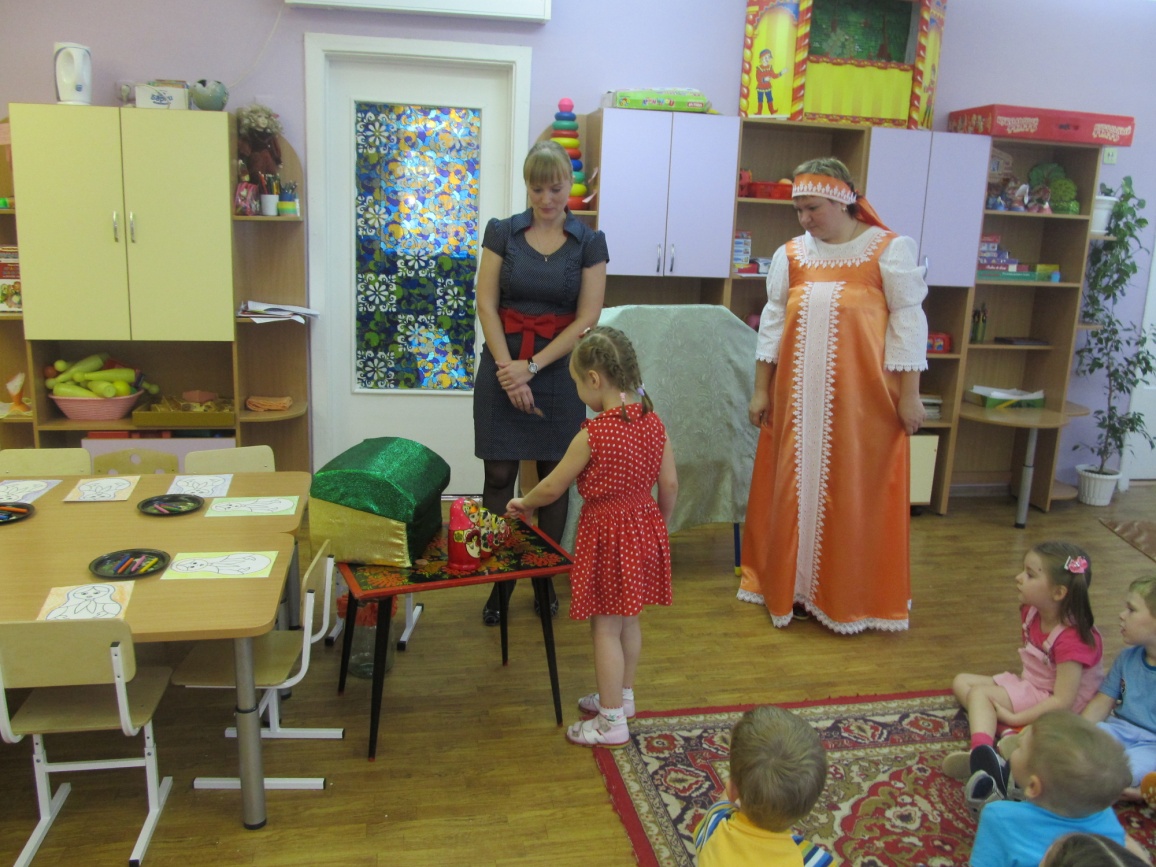 Молодцы ребята! Все справились с заданием!
Матрёшка: К вам пришла я не одна,
Вам подружек привела.
Не весёлые матрёшки
Потерялись на дорожке
Плачут, слёзы градом льют 
Дом никак свой не найдут.
Что же делать?
Воспитатель: Ребята, поможем найти матрёшкам свои домики!
Игра «Найди домики для матрёшек».
На столе разложены матрёшки и домики разные по размеру. Дети должны подобрать к каждой матрёшке свой домик. (Большая в большой домик… маленькая в маленький).
Воспитатель: Молодцы все справились.
Хочется вам поиграть с матрёшками?
Воспитатель: Кручу, верчу,
Превратить вас хочу.
Хочу превратить вас в матрешек.
Подвижная игра «Матрёшки и мышки».
Вот матрёшечки гуляли, 
В лесу ягоды искали.                                 (гуляют в рассыпную)
Под кусточком посидели                          (сели)
Вкусной ягоды поели.
Как матрёшечки устали,                            (присели, руку под щёчку)
Под кусточком задремали,
А потом они плясали,
Свои ножки показали,                                 (выставляют ножки)
Только слышат вдруг подружки,                (прикладывают поочерёдно руки
Прямо у лесной опушки                             то к одному уху, то к другому).
Побежали по дорожке
Чьи-то серенькие ножки.                              ( прислушиваются)
Эй, Матрёшки: берегись!
Оказалось, это-мышь!                                     (дети убегают, мышка догоняет)
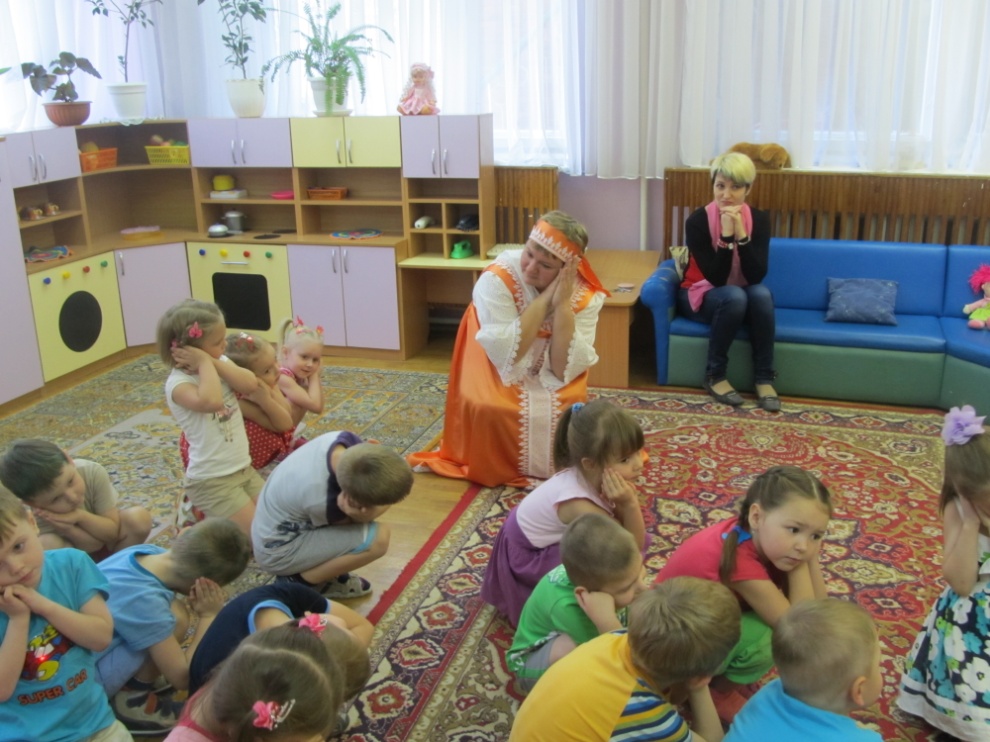 Игра «Найди пару».
Посмотрите, какая красота! Какие красивые ленточки: яркие, нарядные. (Показывает)
Возьмите по одной ленточке.
Какого цвета ленточка у вас в руках? (Ответы детей).
Все ли они одинаковые?
Чем отличаются? (Ответы детей).
А теперь найдите себе пару.
Дети путём сравнения ищут себе в пару ребёнка с точно такой же ленточкой: по длине и цвету; ширине и цвету.
Вос-ль: Молодцы, быстро справились с заданием.
Ой, что это? Все портреты матрёшек кто-то испортил. Давайте их соберём.
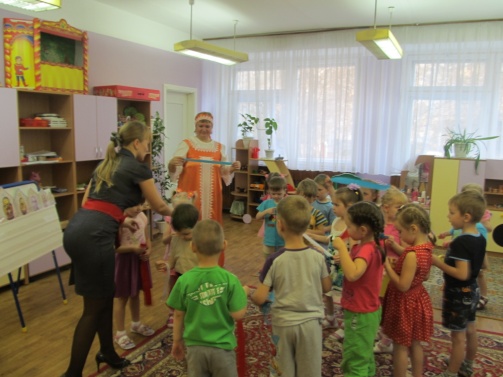 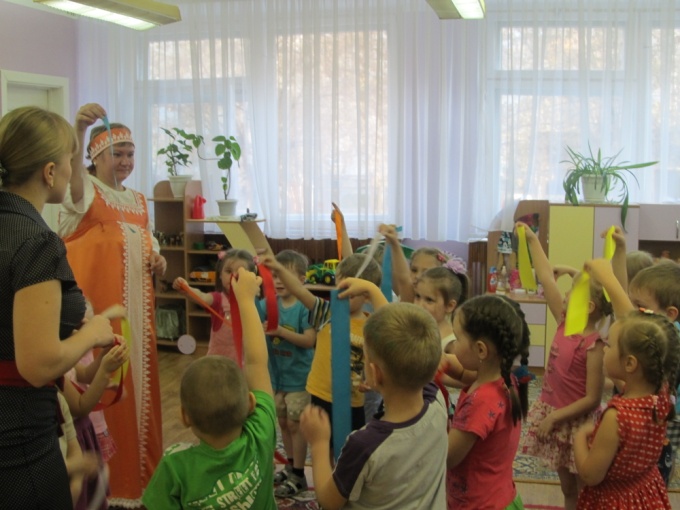 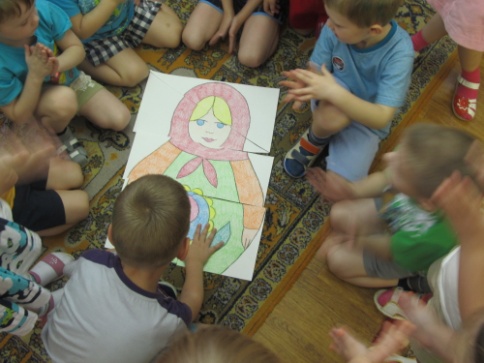 Игра: «Часть-целое».
Пока дети собирают матрёшек, взрослые расставляют матрёшки для игры в прятки.
Воспитатель: Молодцы ребята!
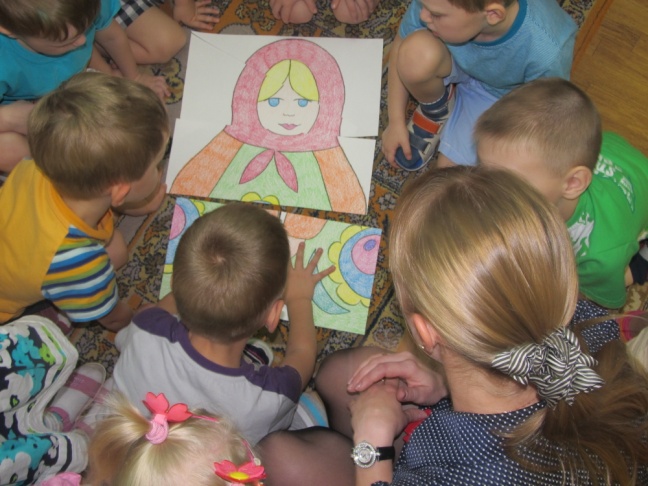 Игра «Прятки».  (Предлоги: на, за, в, под, перед, около).
Матрёшка: Пока мы собирали портреты, матрёшки решили поиграть в прятки.  Давайте посмотрим, где они спрятались? Всех ли мы нашли матрёшек? Давайте посчитаем?
Воспитатель: А теперь соберём матрёшку друг в друга.
Молодцы, и с этим справились заданием!
Матрёшка: Ребята, давайте с вами разомнемся.
Включается  зарядка «Солнышко лучистое  улыбнись скорей».
Матрёшка: А сейчас, дорогие ребята,
На минуту закройте глаза.
Позабудьте заботы, усталость,
Ведь начнутся сейчас чудеса.
Очень любят все матрёшки разноцветные одежки. Мои младшие сестрички просят вас, ребятки, помочь им превратиться в красивых и нарядных матрешек. Давайте им поможем.
Звучит музыка, дети рисуют.
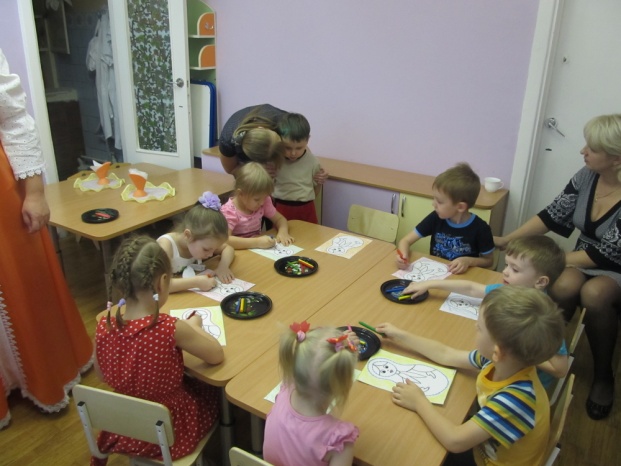 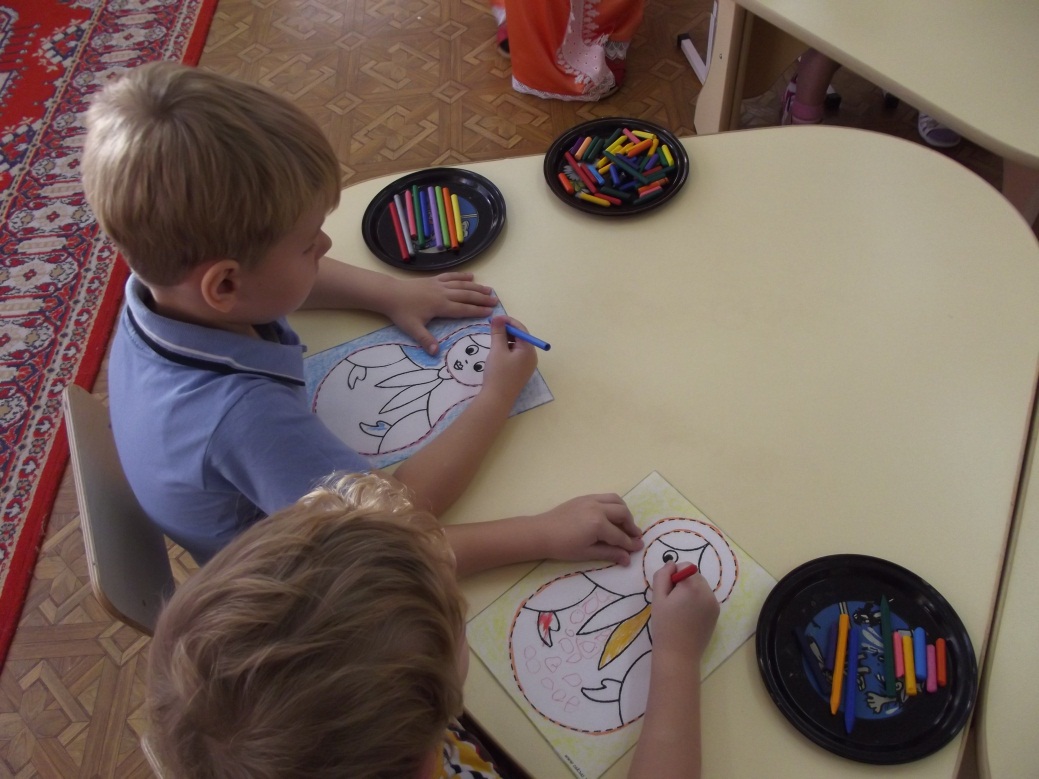 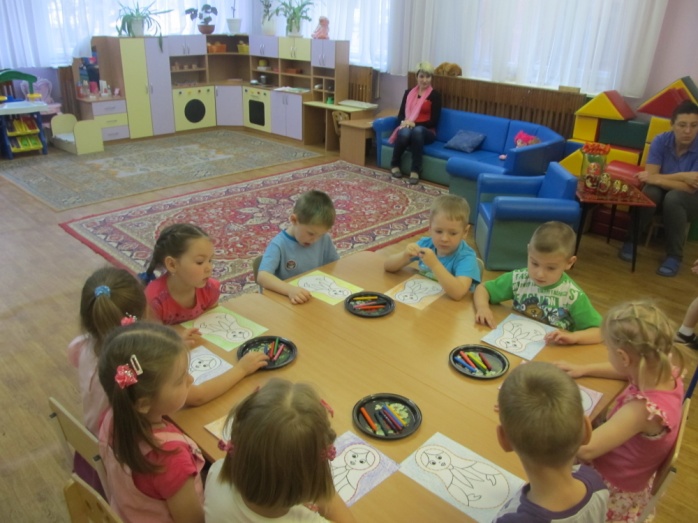 Матрёшка: Молодцы! Замечательные матрёшки у вас получились!
Матрёшка: Какие молодцы! Мне пора к сестрам младшим. До свидания, ребята!
Дети прощаются с Матрёшкой.
Воспитатель: На фоне музыки
Прекрасен мир вещей
Накоплен был веками
Хранит их каждый дом,
А может быть – музей.
Умейте рисовать и сотворять руками
Все то, что может радовать друзей.
Воспитатель: Разные ношу одежды,
Но внутри, я, как и прежде:
Карамельна, шоколадна
И сгущенна, мармеладна,
И с изюмом, и с орешком,
Вместе с кремом, вперемешку.
Во всем мире знают дети,
Нет вкусней меня на свете!
Торопись честной народ, угощение идет!
Из сундука достаю угощение, и дети угощаются вкусными конфетами.
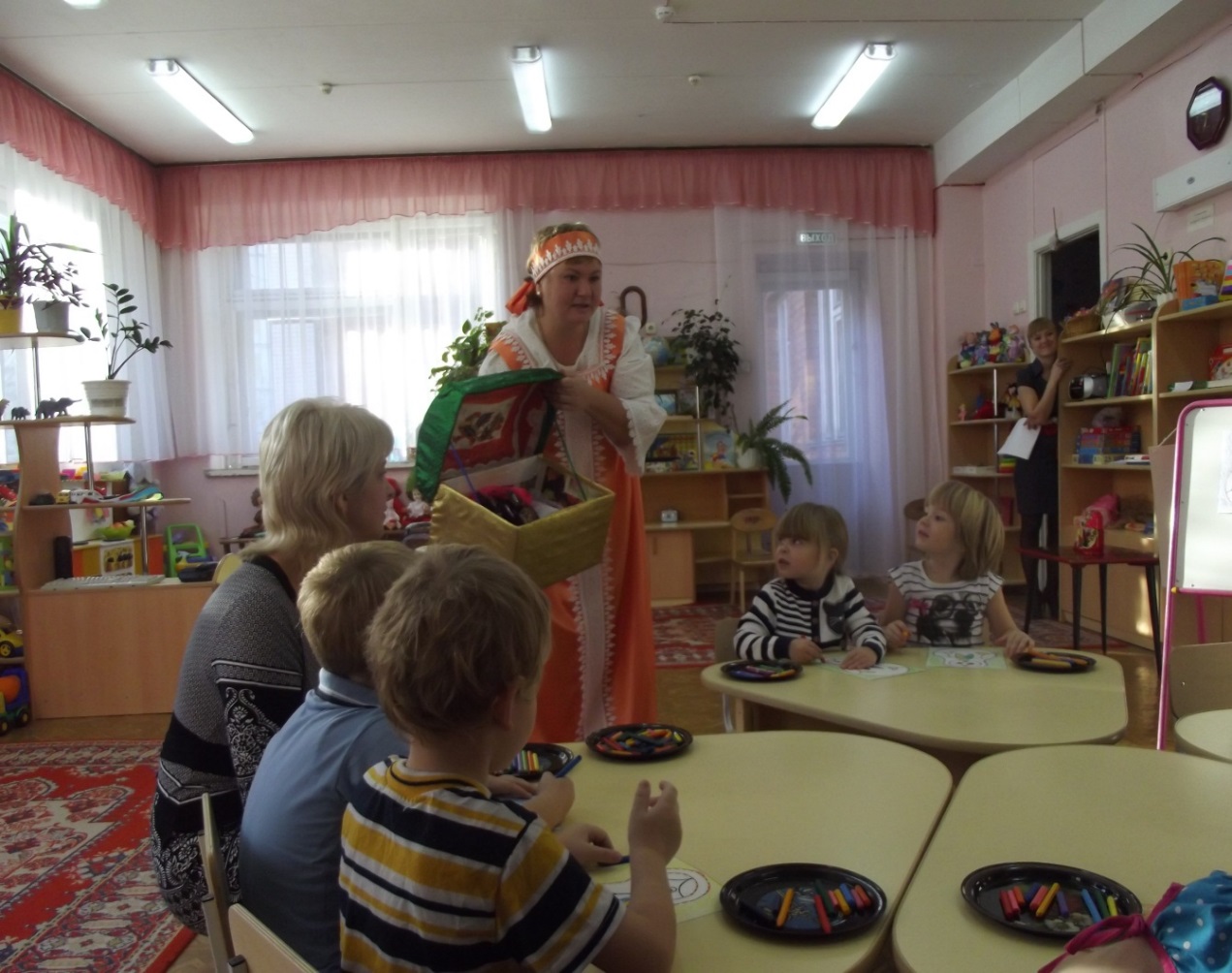 Практическая работа. (Звучит русская мелодия).
 Заключительная часть.
Воспитатель: Молодцы! Замечательные матрешки у вас получились. Расскажите о своей матрешке. (3-4 человека)
Ну, а сейчас пришло время расставаться. До свидания! (Игрушка-матрешка прощается с детьми).
Оформление выставки детских работ.
Список литературы:
1.Грибовская А.А. Детям о народном искусстве.- М.: Просвещение, 2006.
2.Григорьева Г.Г. Игровые приемы обучения дошкольников изобразительной деятельности. – М.: Просвещение, 1995.
3. Русская матрешка. М.: Мозаика. 1995.
4.Русская игрушка.: Советская Россия, 1987.
5.Таразян С.А. Прекрасное своими руками: народные художественные ремесла., 1989.
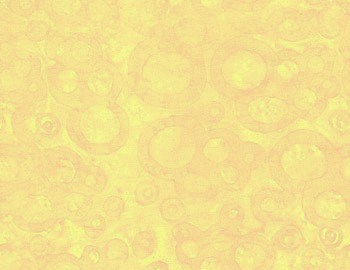 Спасибо за внимание!